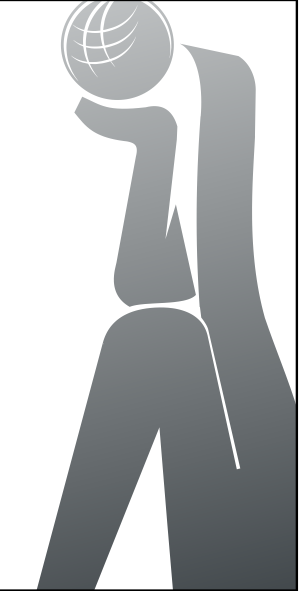 ВОЛОДИМИР ПРИХОДЬКОпрофесор, доктор економічних наук
Відновлення світової
 економіки 
в умовах кризи глобалізації та 
протекціоністських   
загроз
Моріс Обстфельд (МВФ): За  десятиріччя  з часу  Великої рецесії 2008 року світ повернувся до активного економічного зростання
рекордний ріст фондових ринків у 2107-2018 рр. 
зростання вартості активів усіх класів 
продовження регуляторами політики кількісного фінансового стимулювання, що відтерміновує рецесію
продовження процесів здешевлення, очищення та спрощення фінансових транзакцій
започаткування процесу легалізації криптовалют 
вибуховий ріст е-commerce
відданість ЄС, Китаю, Індії, Канади та ін. гравців засадам вільної торгівлі та глобалізаціі 
податкова реформа США, як стимулятор  головної точки глобального росту
Клаус М. Шваб (ВЕФ) :  Ми  мабуть перебуваємо в кінці фази зростання економічного циклу
Мері К. Ердоуз ( JP Morgan): Час уникати ейфорії від росту ринків, позбуватися надлишкового оптимізму. 
заборгованість світової економіки  перевищує параметри 2007-2008 рр.
високий ризик боргової   кризи китайської економіки
надлишок фінансових ресурсів , перегрів ринку праці та історичний мінімум безробіття в США
низькі облікові ставки та роздуті баланси національних фінансових регуляторів 
конфронтація  «старої» та «нової» фінансових систем
наслідки Brexit та сповільнення китайської економіки 
ріст протекціоністських загроз, зокрема  сфокусований  прагматизм США
zero-sum game торгового протистояння США з КНР, ЄС, Німеччиною 
 
Крістін Лагард (МВФ): У надрах зростання, зароджується  наступна криза, що йому  передує.   Коли світить сонце, час лагодити дах, - казав Джон Кеннеді.
 
створення  запасів капіталу як буферів наступної рецесії 
середньострокові корекції та стримування  вартості активів
скорочення  відставання від  кривої змін облікових ставок 
моніторинг та аналіз ризиків і вигод, нейтралізація  анонімності   криптовалютних розрахунків, можливостей фінансування ними  тероризму та  нелегальної торгівлі  
ефективна  кібербезпека, як засіб  протидії  наступній фінансовій кризі та обвалу фондових ринків
Роберто Азеведо (СОТ): Бачимо реальний ризик  підняття торгових бар`єрів. Треба докласти всіх  зусиль, щоб запобігти падінню першої кісточки  доміно.
Юваль Ной Харарі ( дослідник, Ізраїль):  Пестування  штучного інтелекту дають нам не бачену раніше обчислювальну потужність. Можемо зламати як комп’ютер, так і людей, інші організми.

Джек Ма (Alibaba Group): Кожна технічна революція у підсумку породжувала війну.

невідповідність економічного зростання потребам інклюзивності та екологічності
вірогідність глобальних конфліктів за технологічну першість та їх актуальні  прояви
звуження ринку праці, витіснення робочої сили автоматами та машинами 
зростання соціальної та майнової напруги  
початок глобальної конкуренції штучного інтелекту та людини у кар’єрній гонитві, безжальному  та   безшумному змаганні  за потрібністьhttps://ua.news/ua/svit-nablizivsya-do-globalnoyi-katastrofi-yaku-nihto-ne-pomichaye-ilon-mask/
ріст трудової міграції у пошуках можливостей 
зменшення доступності депресивних регіонів  до  носіїв високих кваліфікацій 
перехід до learn at the moment, відживання  традиційних професій та скорочення їх циклу 
загострення конкуренції між мілленіалами та поколінням Z
 Клаус Шваб ( ВЕФ): Ми живемо в роз`єднанному світі. Економічне зростання без реновації соціального контракту неможливе.
Крістін  Лагард (МВФ ):  Україні слід користатися сприятливим зовнішнім середовищем задля більш суттєвого зростання та  сталого покращення життєвого рівня. 
 
наявність у світі  вільних ресурсів («легких грошей» ) для інвестування
курс США на блокування «газових ігор» навколо Північного потоку -2 може стимулювати  вибір ФРН між вигодами (російський Газпром )  та цінностями (українськa ГТС)
британсько-російський конфлікт створює передумови  для появи Об’єднаного Королівства з його великими фінансово-економічними можливостями в  якості ще одного (поряд з Канадою) мотивованого союзника України 
зростання металургійного та продовольчого сировинних ринків 
перехід на 4G як засіб подальшого поширення е-commerce
віднесення до 5-топ країн  за потенціалом   розвитку блокчейна
 
Гері Хафбауер (Peterson Institute): З обсягом 60 млрд. доларів на  кожному напрямку торгівельна війна поглине 1 % зростання економіки Китаю та 0,3 % - США, а відтак буде мати глобальний вплив на країни, що розвиваються. 

імовірне загострення проблеми обсягів металургійного експорту  та надлишкових потужностей галузі
збільшення експорту с. г. продукції до КНР  та здешевлення споживчого імпорту
уникнення  стагнації у  ролі країни – постачальника сировини, умів та дивідендів  
зменшення  фінансової допомоги  США (zero-sum game)
Вibliography 

Чжень Йонні, Ронфан Пхан. Глобалізація та економічний націоналізм в Азїї. [Електронний ресурс]. -  Режим доступу: https://www.tyzhden.ua/Economics/211916
Klaus Schwab, Nicholas Davis. Shaping the Fourth Industrial Revolution. [Електронний ресурс]. -  Режим доступу: https://www.weforum.org/focus/shaping-the-fourth-industrial-revolution
Yuval Noah Hararі. Homo Deus: A Brief History of Tomorrow. Big Ideas. 2016

Data sources: 
https://www.weforum.org; https://www.economist.com; 
http://www.imf.org/external/index.htm;https://www.bloomberg.com; https://www.standardandpoors.com/en_US/web/guest/home; https://www.home.barclays/barclays-investor-relations/results-and-reports/annual-reports.html;  https://www.blackrock.com;
https://am.jpmorgan.com/us/en/asset-management/gim/adv/home; ; https://www.wto.org;https://www.carlyle.com/;  http://www.citigroup.com/citi/fin/data/k04cgm.pdf; 
https://jamestown.org;  http://www.alibabagroup.com/en/global/home;
https://www.bcg.com; https://piie.com/;
Thank You !
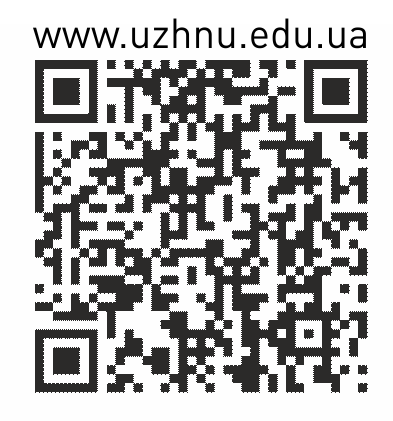